Comportement d’une onde électromagnétique à l’interface entre 2 diélectriques
Niveau : L3
Prérequis
Equations de Maxwell dans un diélectrique
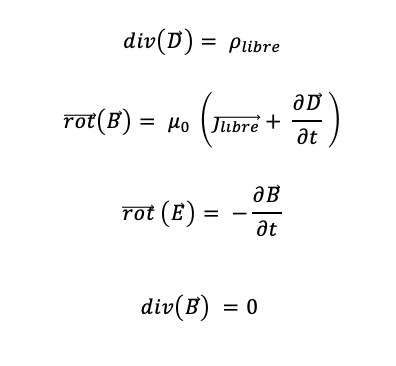 Coefficients de réflexion en fonction de l’angle d’incidence pour n1 < n2
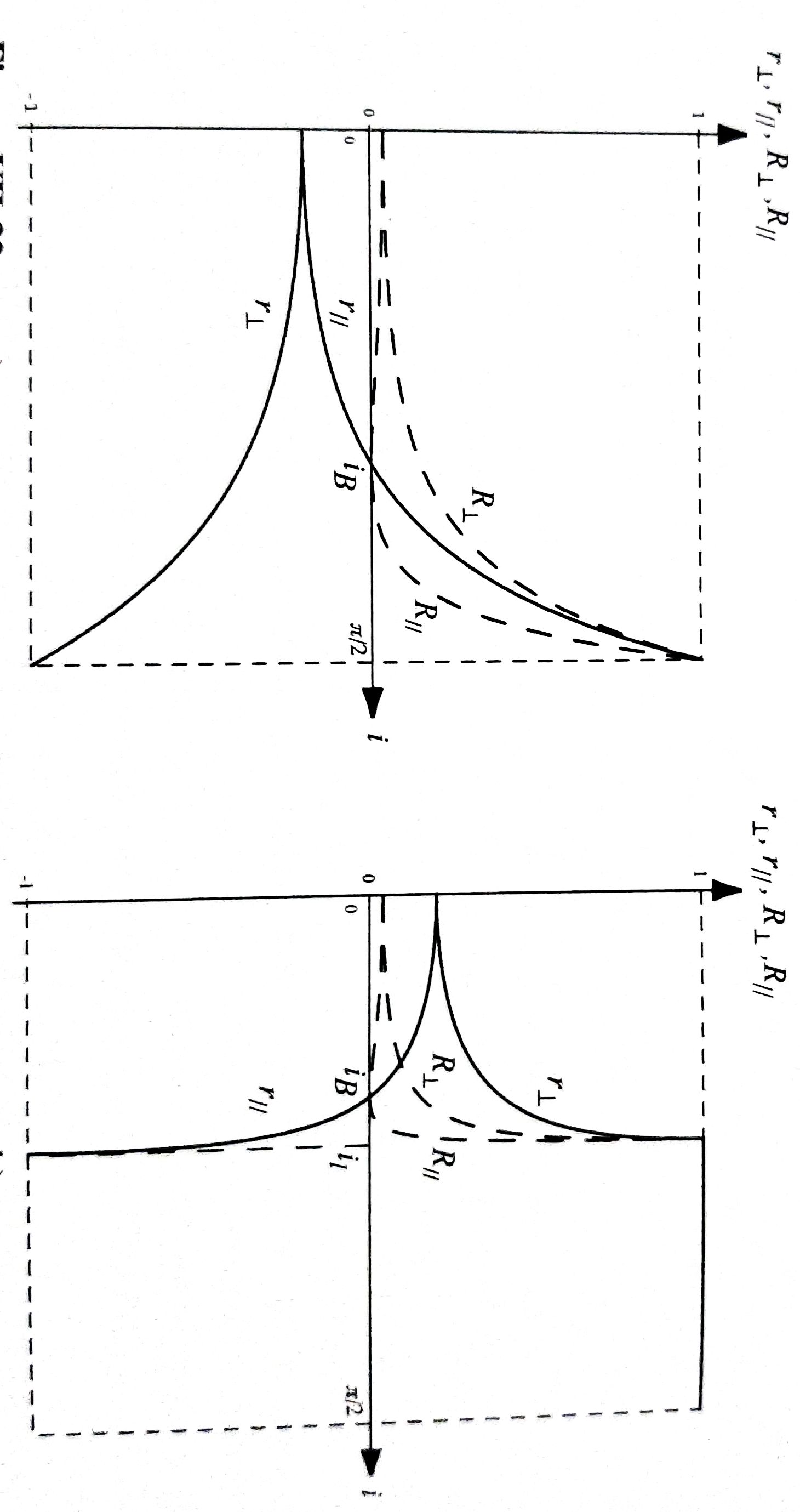 Coefficients de réflexion en fonction de l’angle d’incidence pour n2 < n1
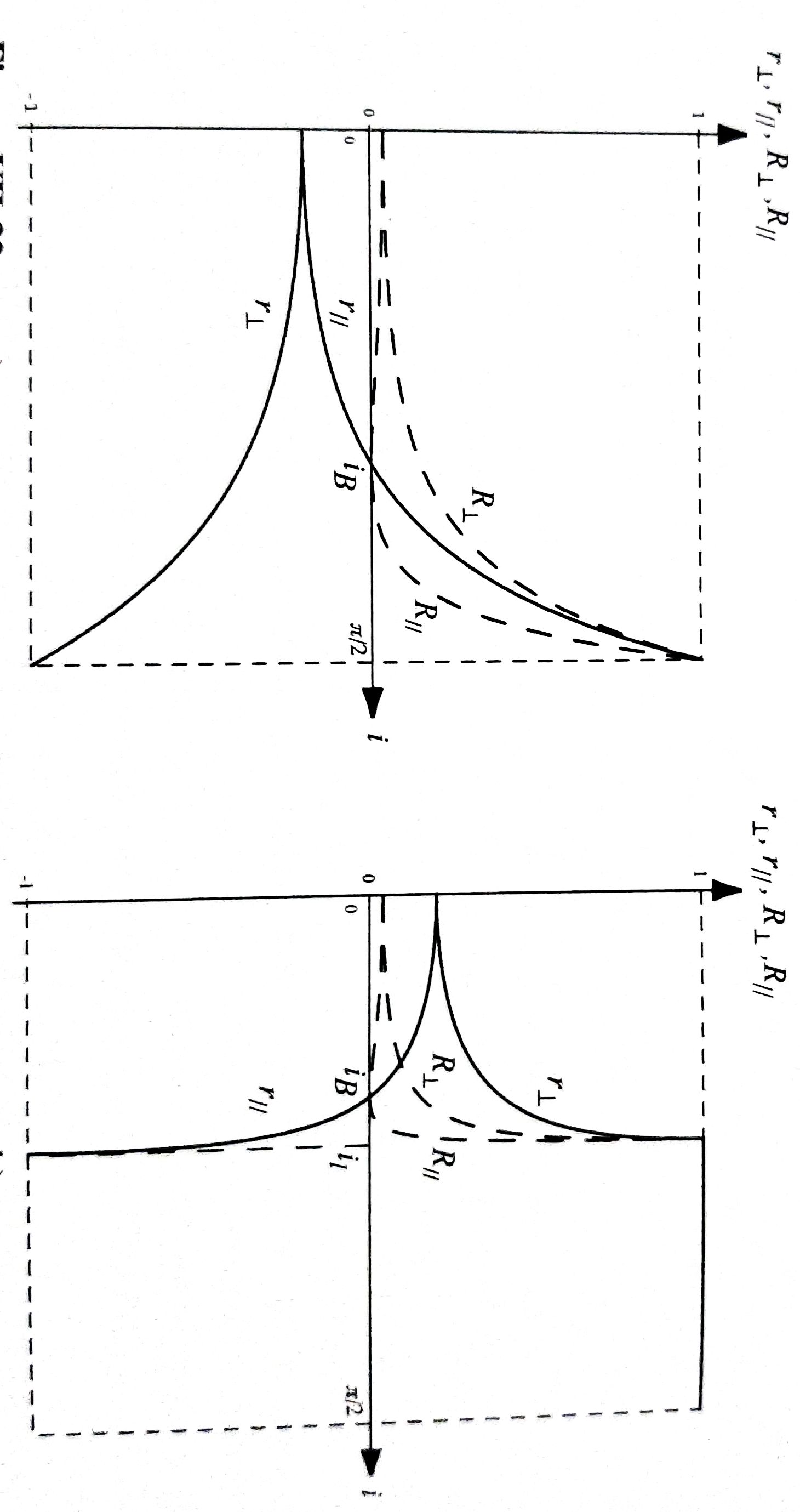 Bibliographie des images